Essential Facilities in Coal Watershed
 
Ranked by Damage Loss
1 Colored cells show building values of greater than $1M.                  2 Colored cells show building loss of greater than $100K.
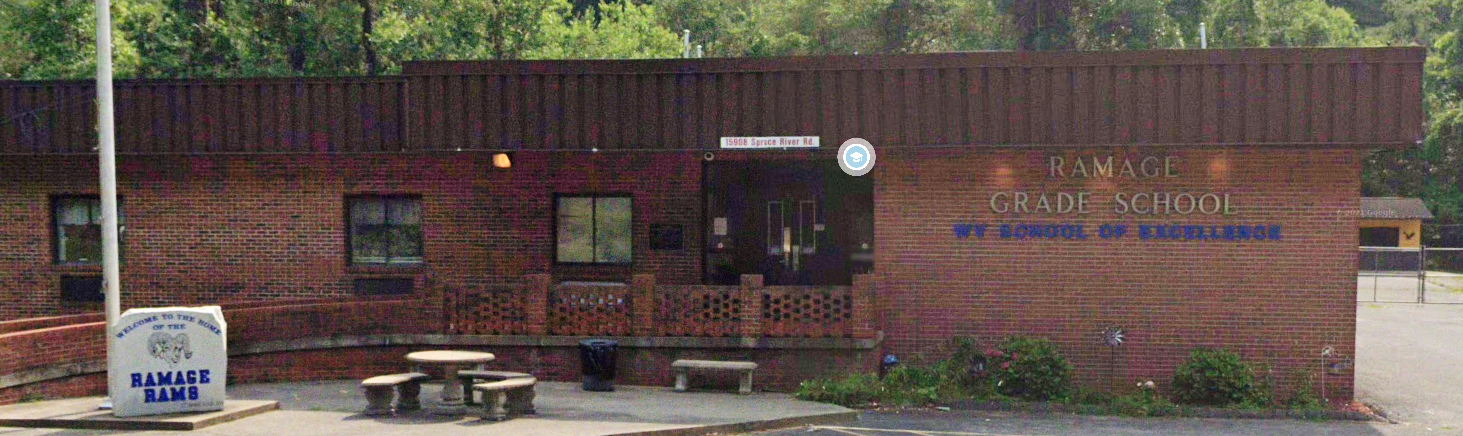 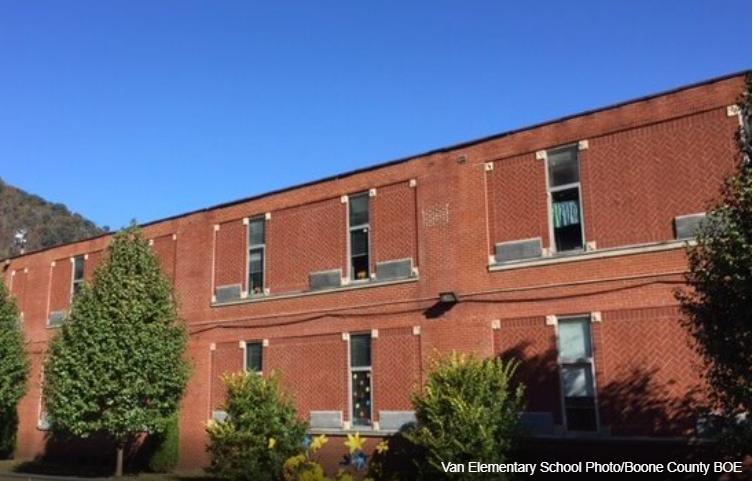 Van Elementary School
03-01-018A-0001-0000_338
03-08-0026-0082-0000_15908
Ramage Elementary School
Essential Facilities in Elk Watershed
 
Ranked by Damage Loss
1 Colored cells show building values of greater than $1M.                  2 Colored cells show building loss of greater than $100K.
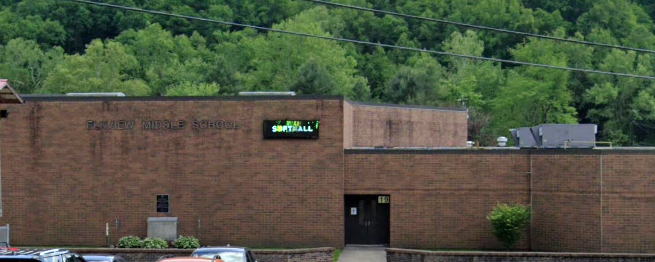 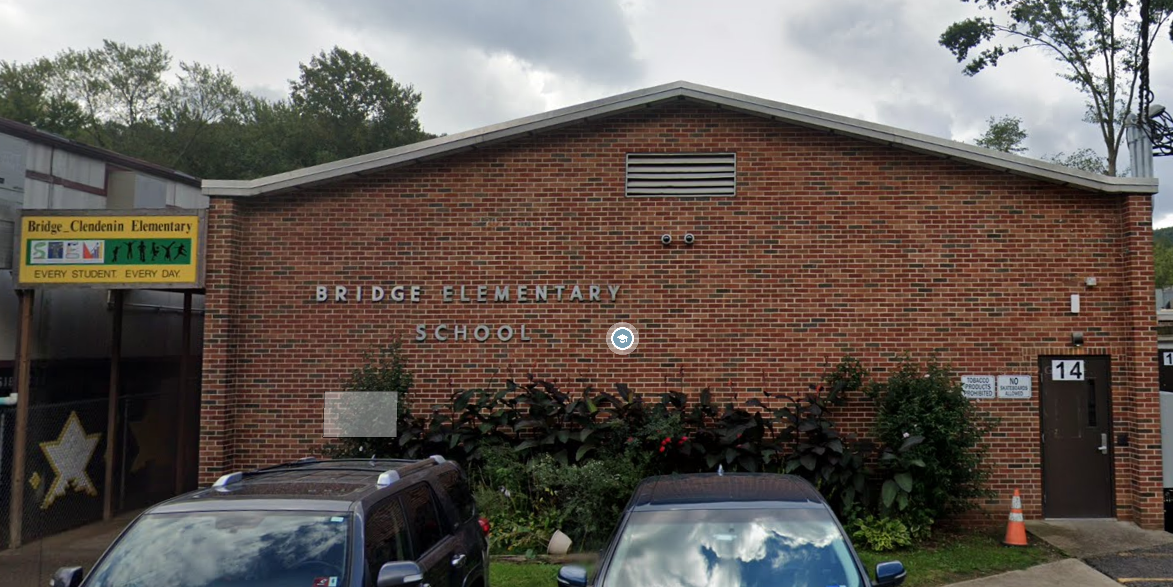 Elkview Middle School
Bridge/Clendenin Elementary School
20-15-0023-0078-0000_5090
20-15-0023-0077-0000_5120
Essential Facilities in Lower Kanawha Watershed
 
Ranked by Damage Loss
1 Colored cells show building values of greater than $1M.                  2 Colored cells show building loss of greater than $100K.
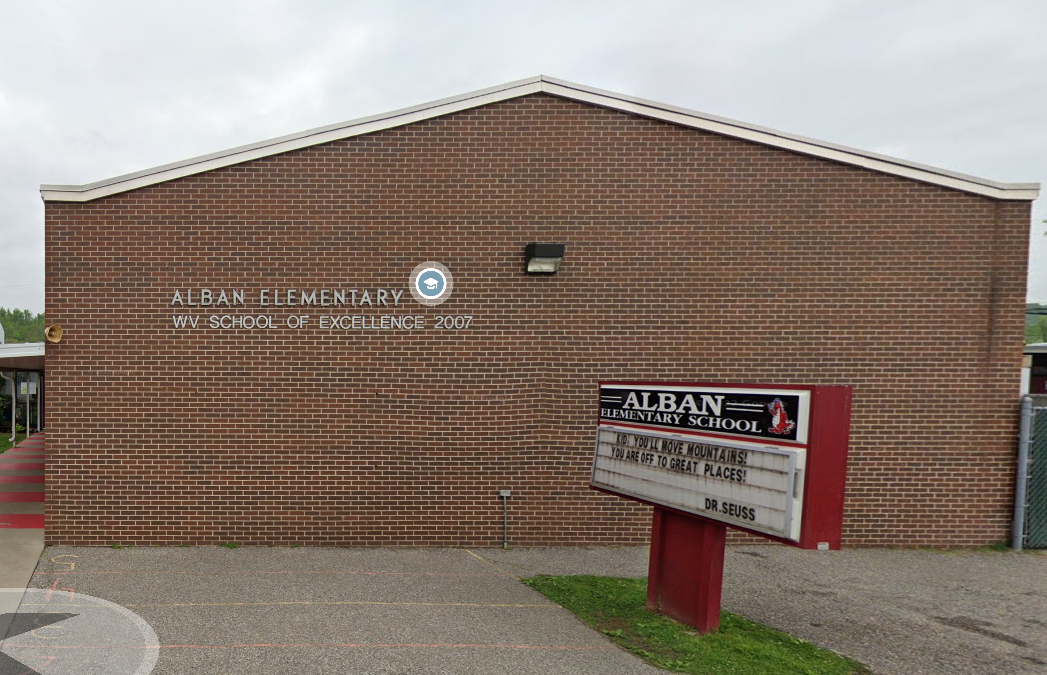 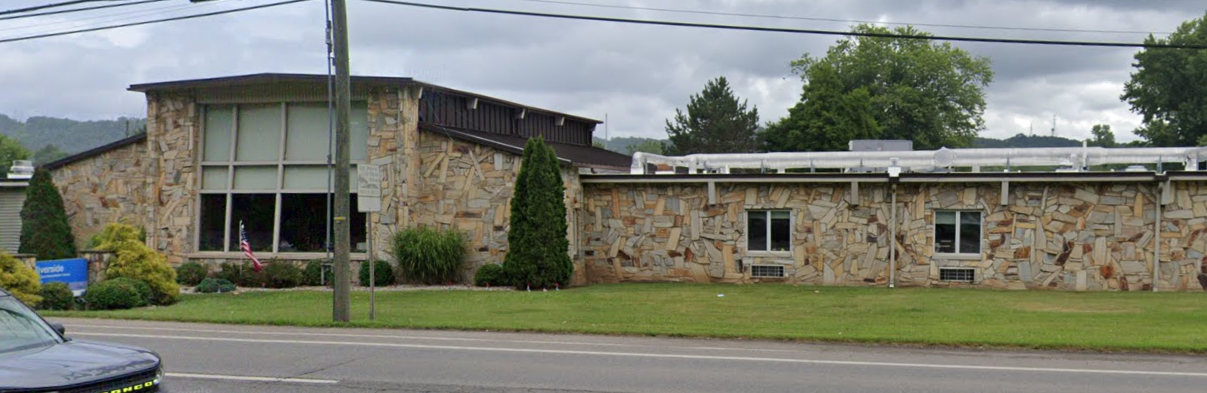 Riverside Health and Rehabilitation Center
20-17-0005-0011-0000_2030
20-16-008E-0040-0001_6500
Alban Elementary School
Essential Facilities in Upper Kanawha Watershed
 
Ranked by Damage Loss
1 Colored cells show building values of greater than $1M.                  2 Colored cells show building loss of greater than $100K.
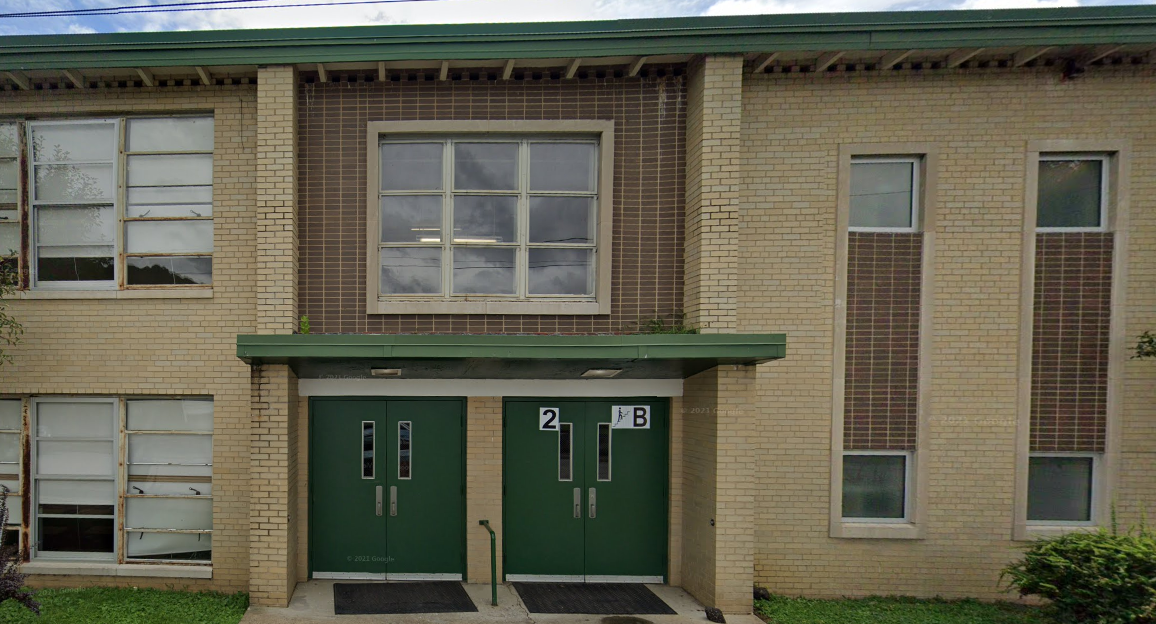 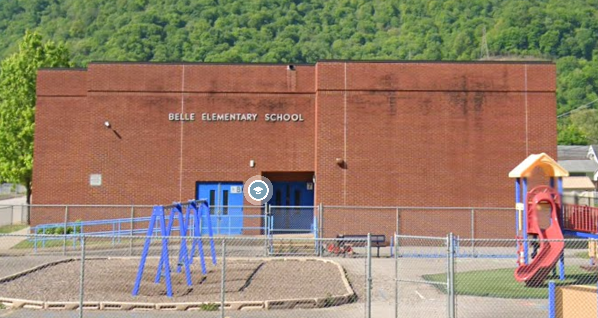 Belle Elementary School
20-04-0004-0123-0000_200
Cedar Grove Elementary School
20-29-0004-0345-0000_401
Essential Facilities in Lower New Watershed
 
Ranked by Damage Loss
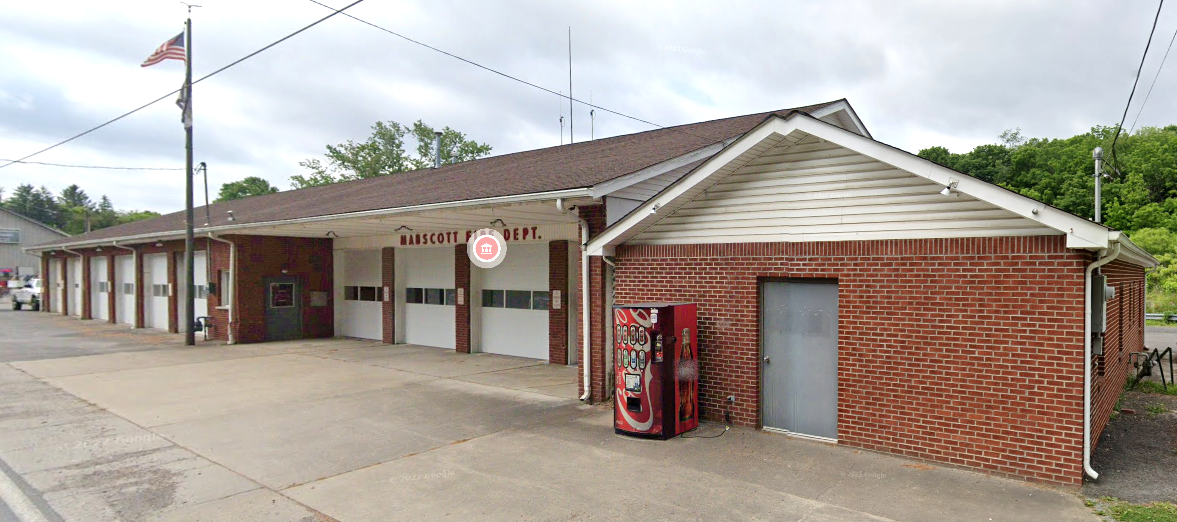 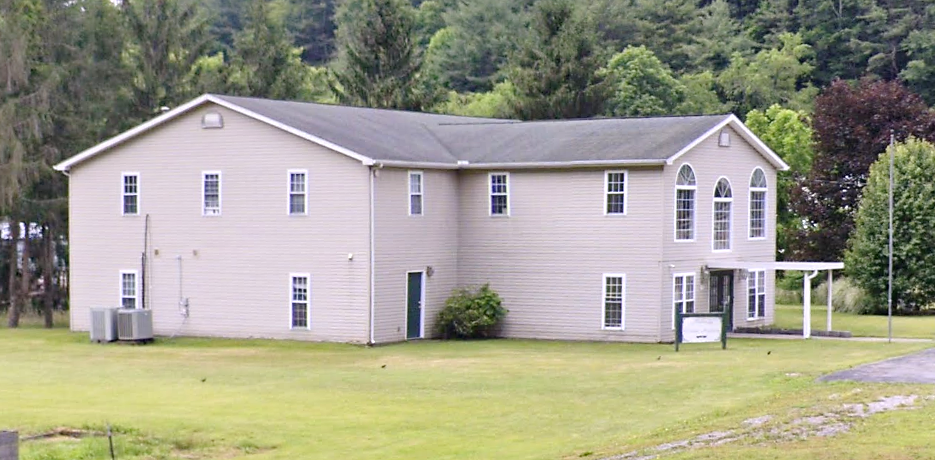 Mabscott Volunteer Fire Department
Mabscott Christian Academy
41-04-0001-0021-0000_103
41-04-0002-0026-0000_407
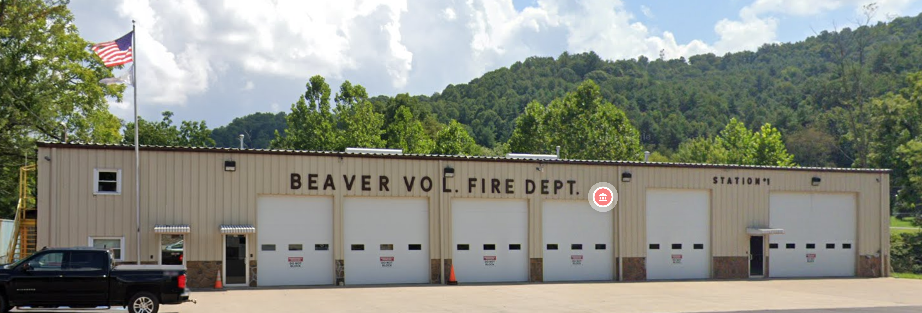 Beaver Volunteer Fire Department Station 1
8-1003-0108-0000_147